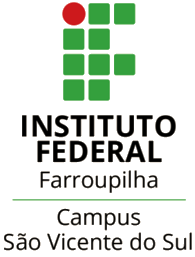 Conhecendo a estrutura
 de um cogumelo
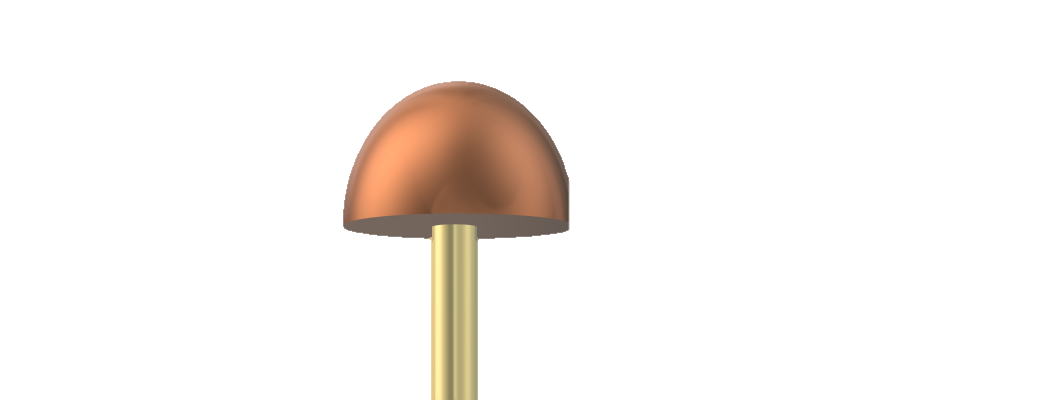 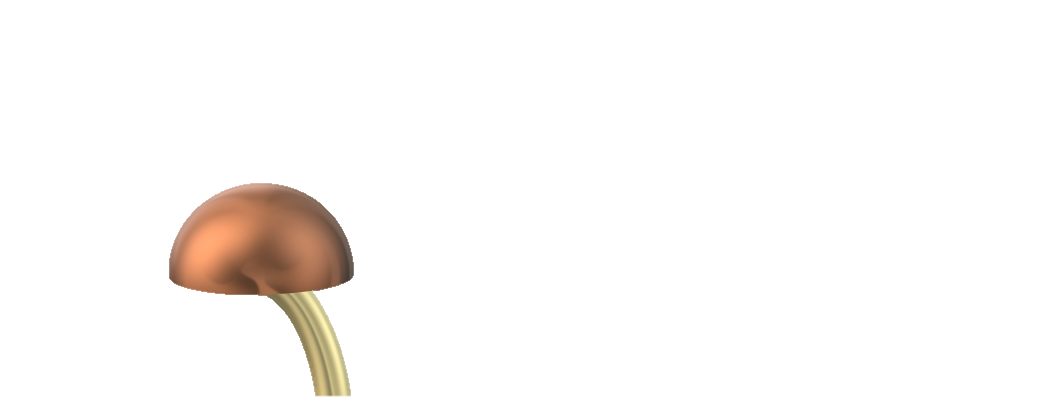 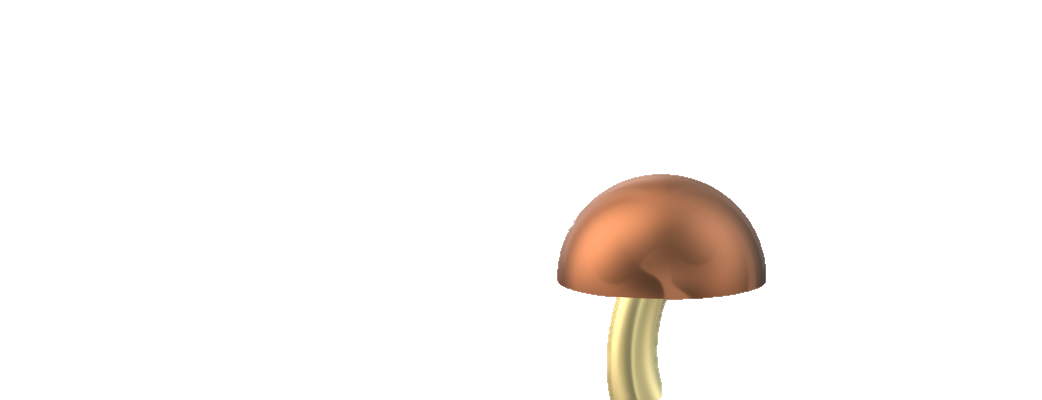 Iniciar
Autoria
Instruções
Olá, Pronto para conhecer a estrutura de um cogumelo?
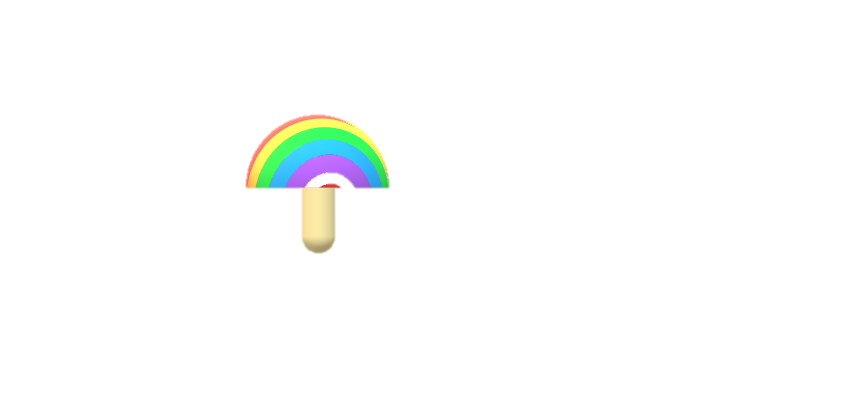 Clique no cogumelo
Antes de conhecer as estruturas de um cogumelo, você sabe o que é um cogumelo?
Cogumelos são fungos pluricelulares, podem ter aspectos diferentes e cores diferentes.
A palavra cogumelo vem do latim    que significa vasilha de cozinha.
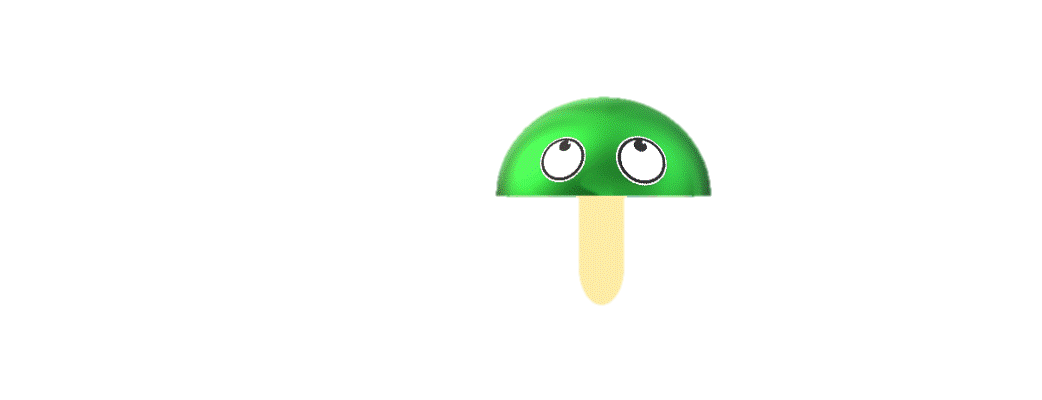 Aguarde aparecer a seta:
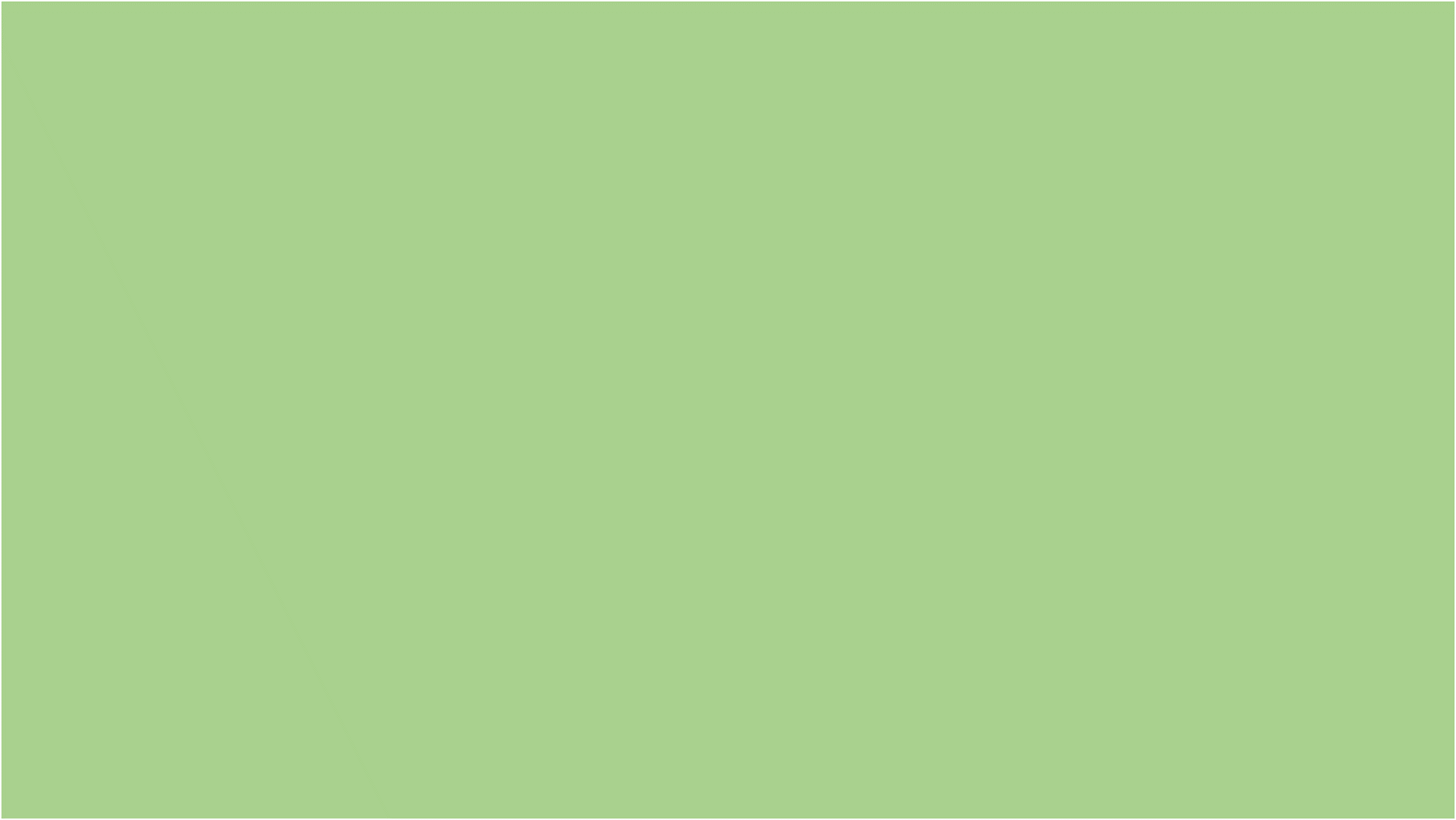 Agora você verá o nome das estruturas que formam um cogumelo!
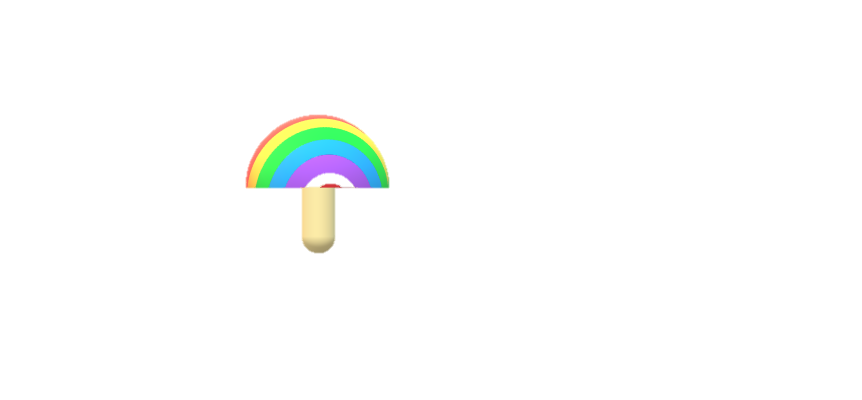 Iniciar
Clique nas setas!
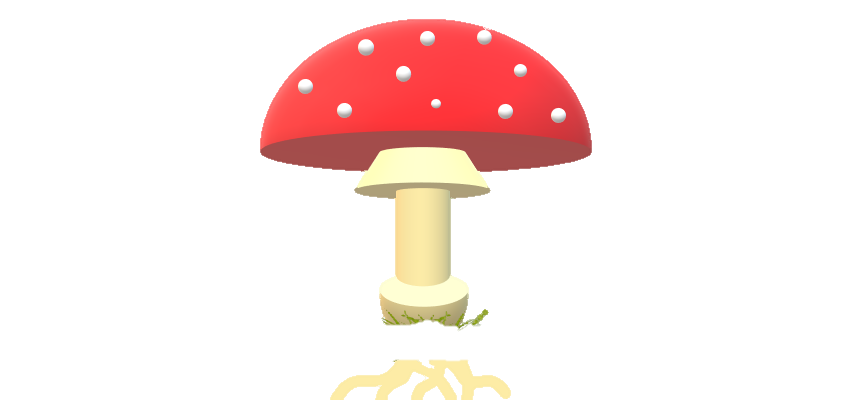 Chapéu ou píleo
Corpo de
 frutificação
Parte inferior do chapéu
Anel
Pé
Volva
Micélio
Seguir
Chapéu ou píleo:
  Pode ter diversas formas e cores, alguns podem ter escamas.
Voltar
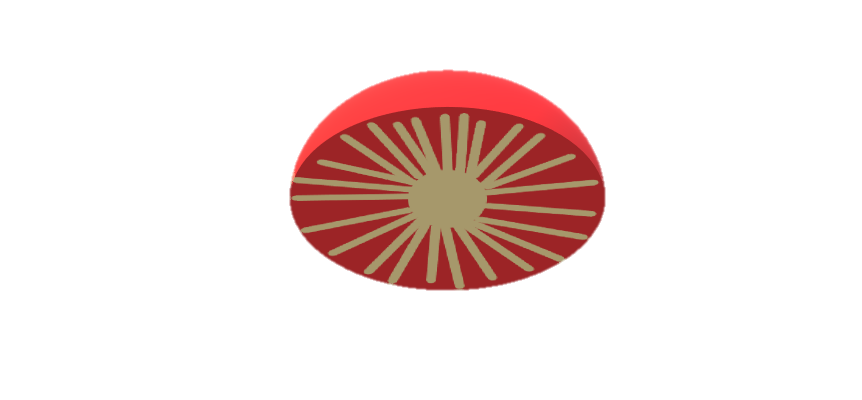 Parte inferior do chapéu:
Pode ser em formato diversos e é nesta parte do cogumelo aonde se localizam os esporos necessário para a reprodução.
Anel:
Ele não faz parte do pé do cogumelo, quando o chapéu se abre, esse anel se rompe, porém algumas vezes ele ainda fica aderido no cogumelo.
Voltar
Pé:
Ele pode ser ausente ou presente em um cogumelo, tem diversas formas e tamanhos.
Voltar
Volva:
   É o resto anel, quando o chapéu se abre rompe, algumas vezes mesmo após a abertura do chapéu ele ainda fica aderido ao cogumelo.
Voltar
Micélio:
  É uma massa de ramificação dos fungos, é constituído por células chamadas de hifas e o conjunto dessas hifas que formam um micélio.
O fungo é constituído todo por esse micélio e muitas fezes o encontramos no substrato, o cogumelo que vemos é só o corpo de frutificação do micélio que está no solo...
Voltar
Corpo de frutificação:
   É todo o cogumelo que emergiu do solo, derivado do micélio que está no substrato.
Voltar
A ciência que estuda os fungos é chamada de Micologia e vem do grego no qual mykes  significa fungo e logos estudo.
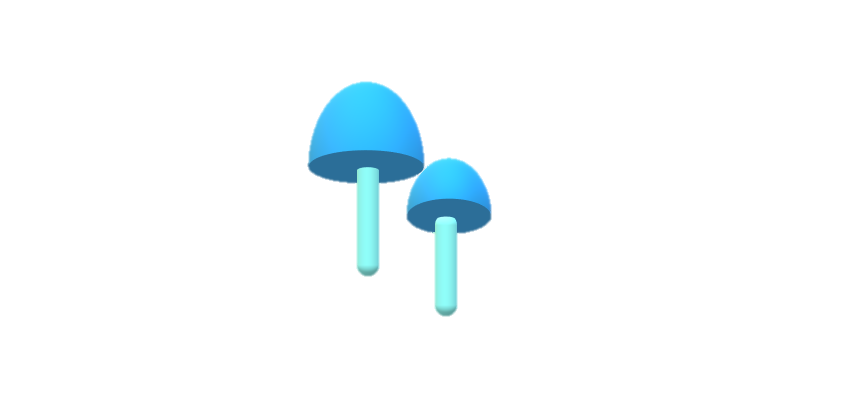 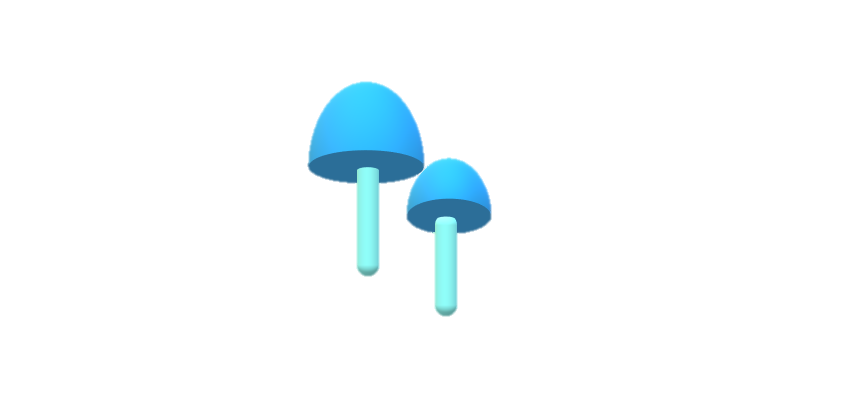 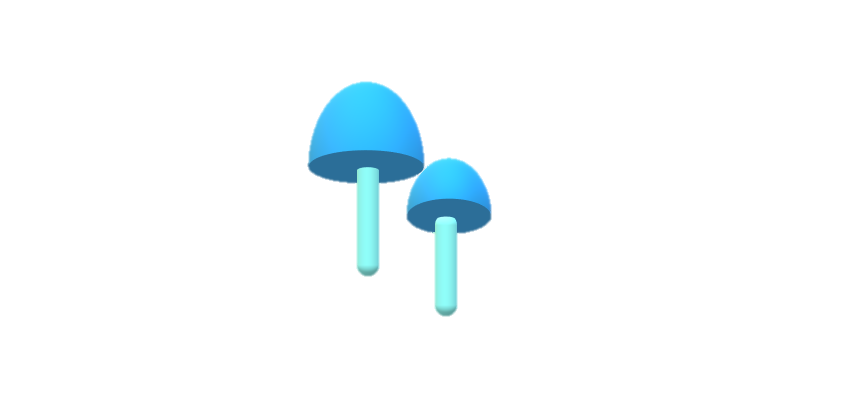 Vamos ver se você 
aprendeu algo sobre os fungos?
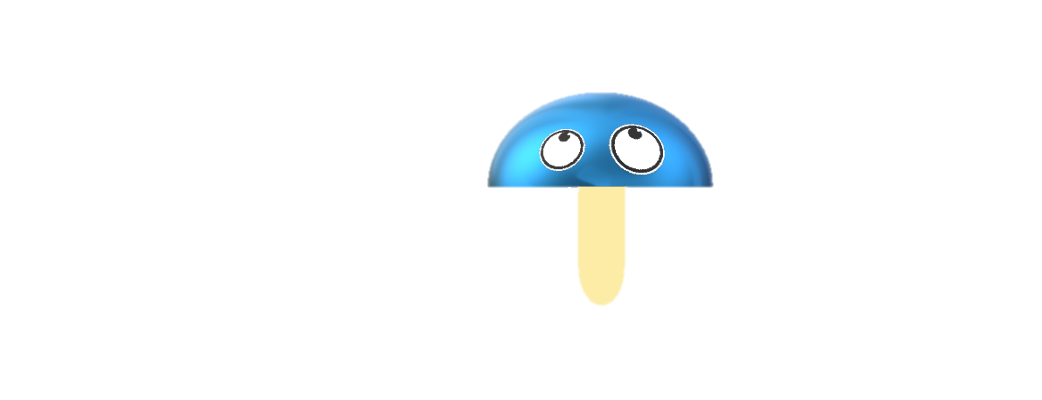 Iniciar jogo
Inicio
1. Qual desses cogumelos possuem anel?
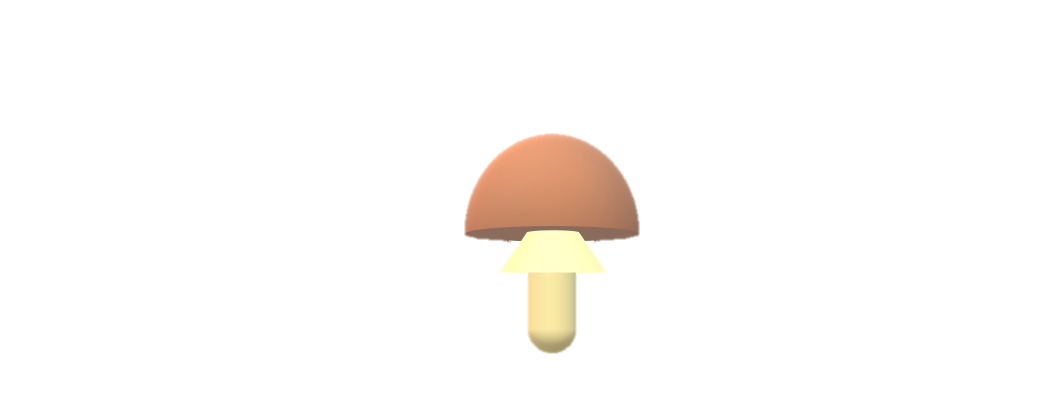 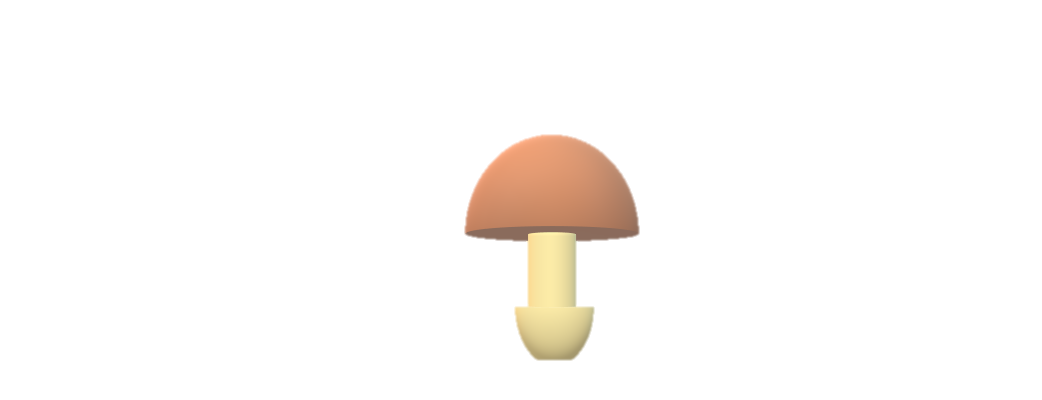 Isso é a volva!
2. O cogumelo é constituído por células chamadas de?
Hifas
Micélio
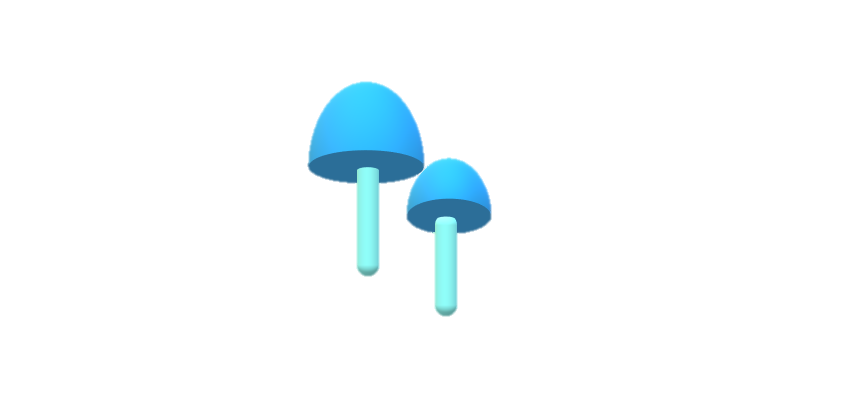 ERRROUUUU: O micélio é o conjunto das hifas!
3. Os cogumelos são seres:
Pluricelulares
Unicelulares
Como assim um cogumelo só possui uma célula???????????
Parabéns você mostrou
 muita sabedoria, você acabou de receber 
o cogumelo dourado
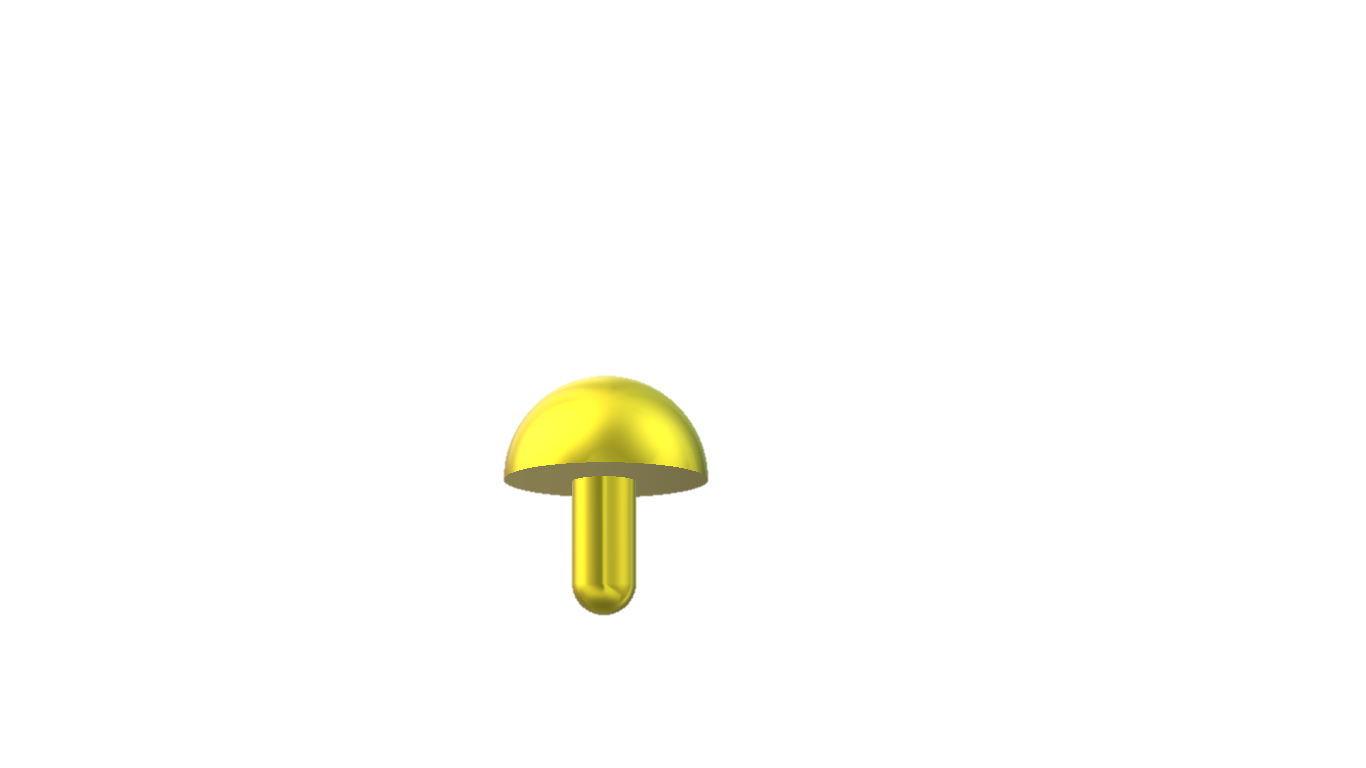 Seguir
Este é o fim dessa jornada, 
espero que tenha gostado!
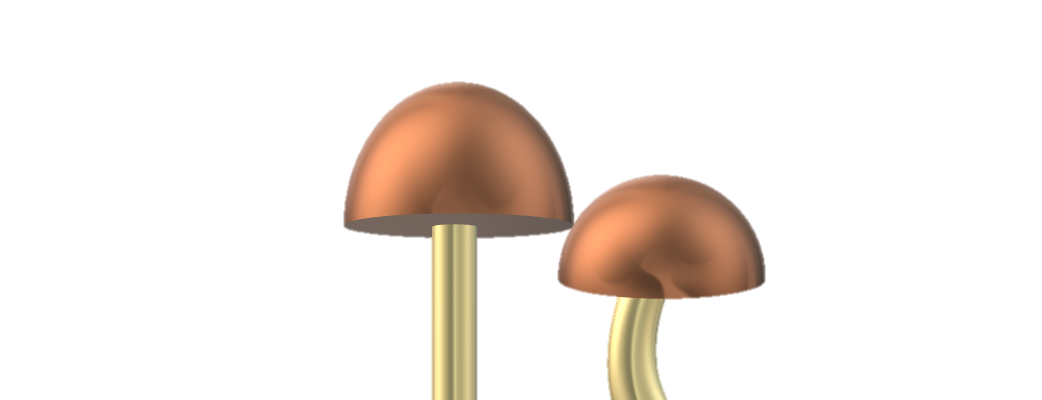 Menu
Autoria:
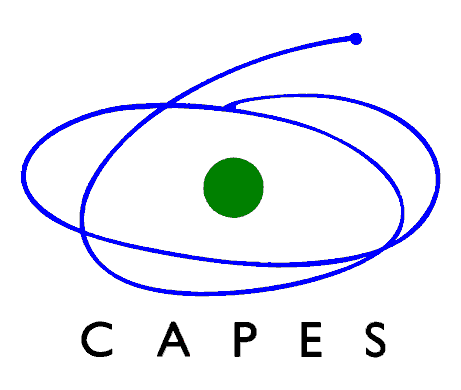 Título: Conhecendo a estrutura de um cogumelo

Objetivo: Aprender as estruturas de um cogumelo

Componente Curricular: Ciências

Ensino: Fundamental

Ano: 6º ano

Tema: Cogumelos
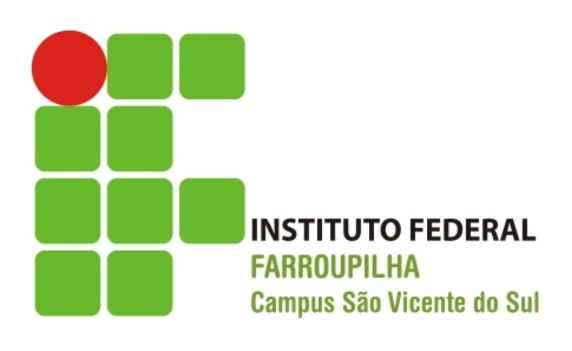 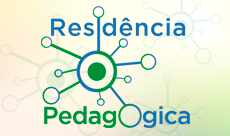 Menu
Seguinte
Referências
Autoria:
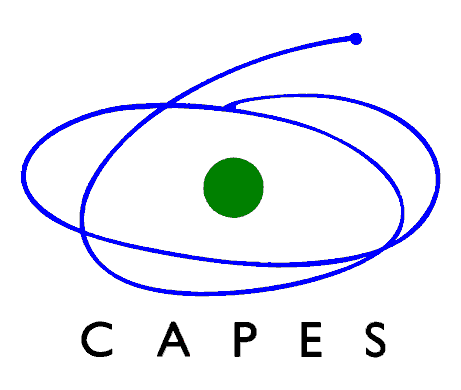 Autora: Kamille Rodrigues Ferraz- Acadêmica de Licenciatura em Ciências Biológicas do Instituto Federal Farroupilha Campus São Vicente do Sul, Residente do Programa Residência Pedagógica e Bolsista Capes 

 Orientadoras: Maria Rosângela Silveira Ramos e Helena Brum Neto 

País: Brasil

Instituição: Instituto Federal Farroupilha - Programa de Residência Pedagógica (Coordenação de Aperfeiçoamento de Pessoal de Nível Superior - CAPES).

Ano: 2018
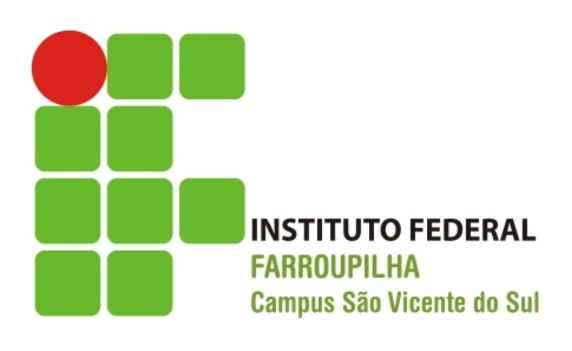 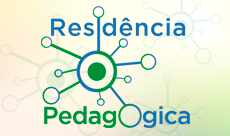 Voltar
Instruções:
Menu
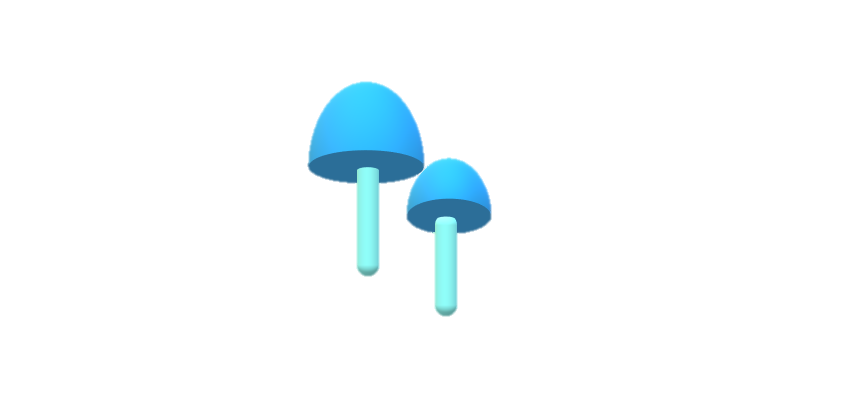 Este Objeto de Aprendizagem possui como objetivo compreender as estruturas de um cogumelo. Para mexer nele, basta seguir as setas, ler os textos e se divertir aprendendo.
Referências:
Imagens autorais desenhadas no paint 3D
Infoescola. Cogumelo. Disponível em: https://www.infoescola.com/reino-fungi/cogumelo/. Acesso em 15 de outubro de 2018